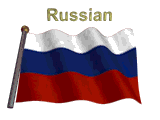 «Знай свое Отечество»
Русский быт
Найдите устаревшие слова
Зима!.. Крестьянин, торжествуя,На дровнях обновляет путь.Его лошадка, снег почуя,Плетется рысью как-нибудь;Бразды пушистые взрывая,Летит кибитка удалая;Ямщик сидит на облучке В тулупе, в красном кушаке;Вот бегает дворовый мальчик, В салазки жучку посадив, Себя в коня преобразив;Шалун уж заморозил пальчик:Ему и больно, и смешно, А мать грозит ему в окно.
Говорят: на войне как на войне…
А кто же творит эту самую историю, записанную в учебники и попадающую в наши головы со школьной скамьи?                   Кто затевает и выигрывает великие битвы? Значение личности в таком непростом деле, как война, очень велико. Мало иметь оружие и солдат, чтобы выиграть сражение. Нужно обладать еще и выдающимся умом, предвидеть хитрую тактику противника, умело разработать и применить стратегию действий, а где-то по правилам игры отдать жестокий приказ. И мало выиграть сражение, нужно выиграть войну. Герои, примеры мужества и недюжинного ума – 
русские полководцы
И это только часть полководцев, которые достойны упоминания. Выдающиеся полководцы России – гордость нашей истории. Эти люди не жалели жизни ради своей Родины. Безграничную славу они заслужили на полях сражений с неприятелем. Мы должны знать и помнить о них.
“Все для фронта! Все для Победы!”
10 Баллов
Диктор Всесоюзного радио, народный артист СССР, чей голос стал символом военных лет.
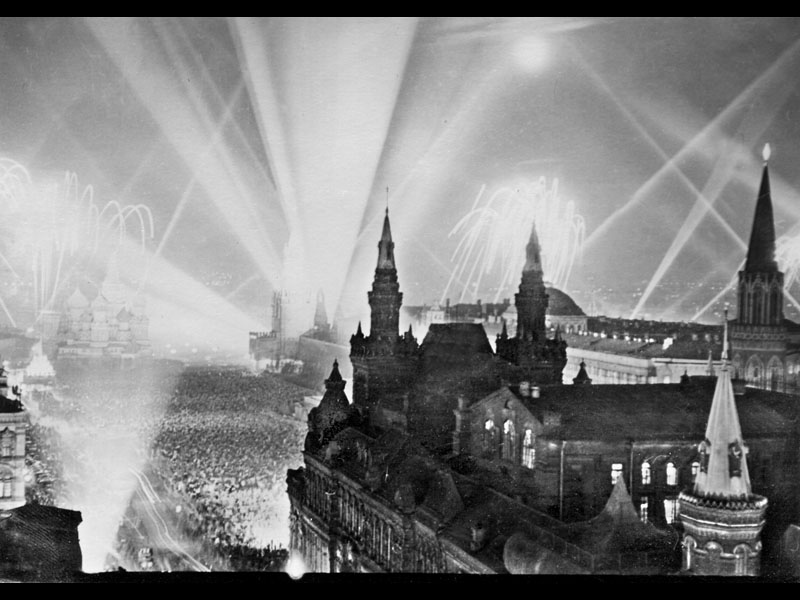 Левитан Юрий Борисович
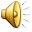 Творческий конкурс
Память…
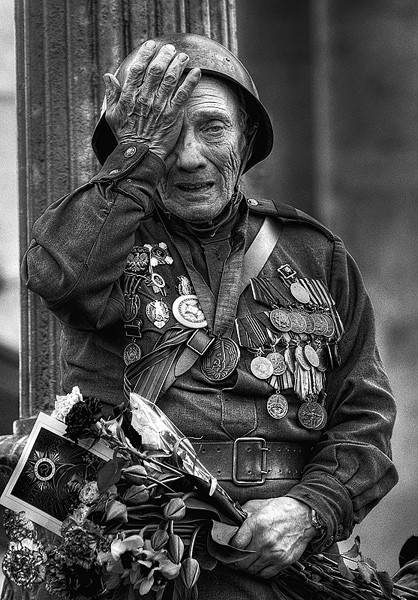 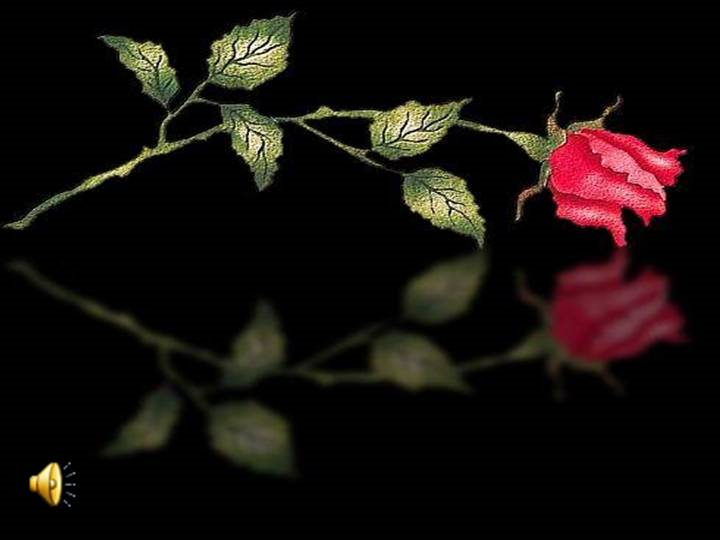